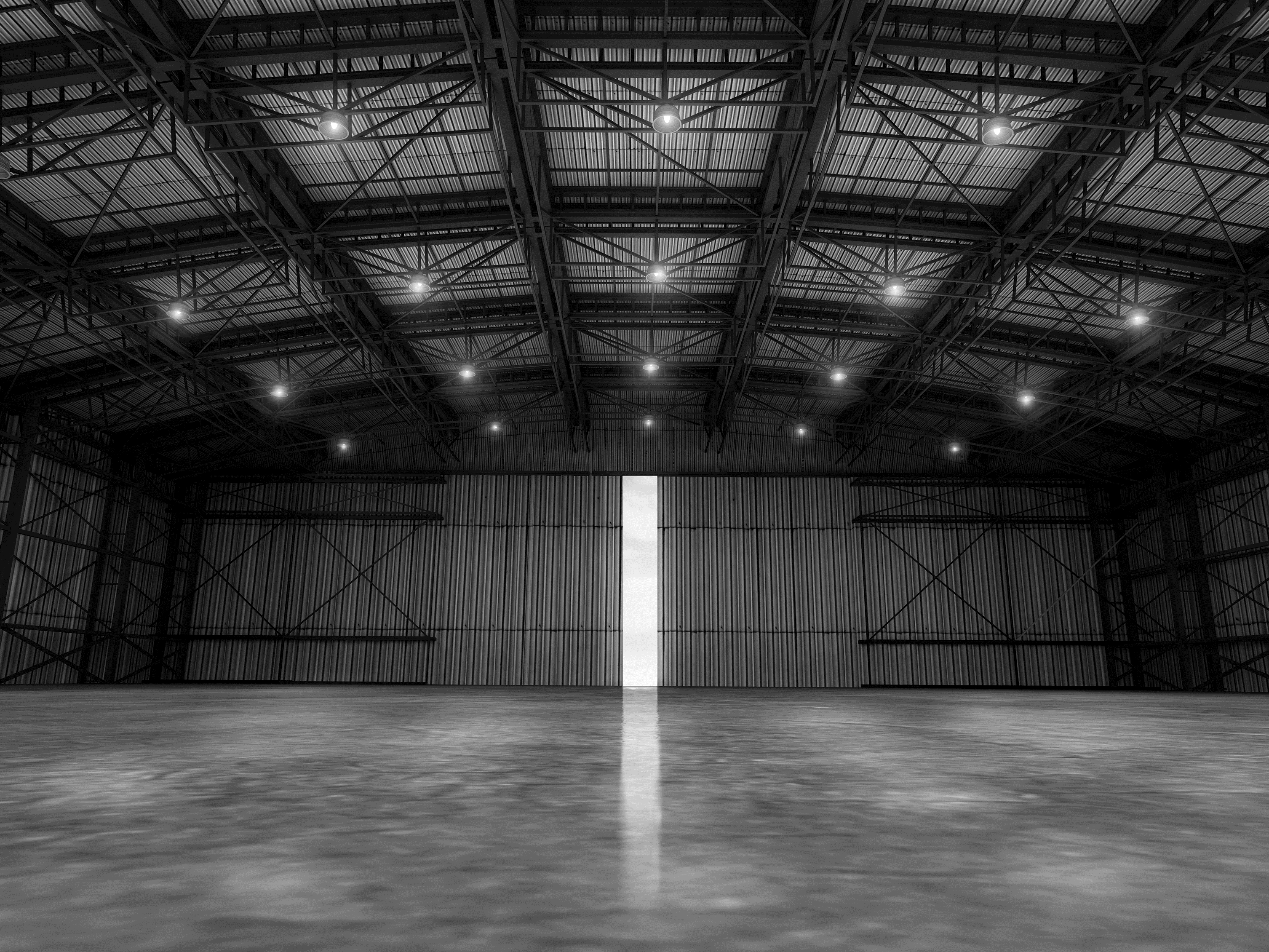 ‘Good morning’
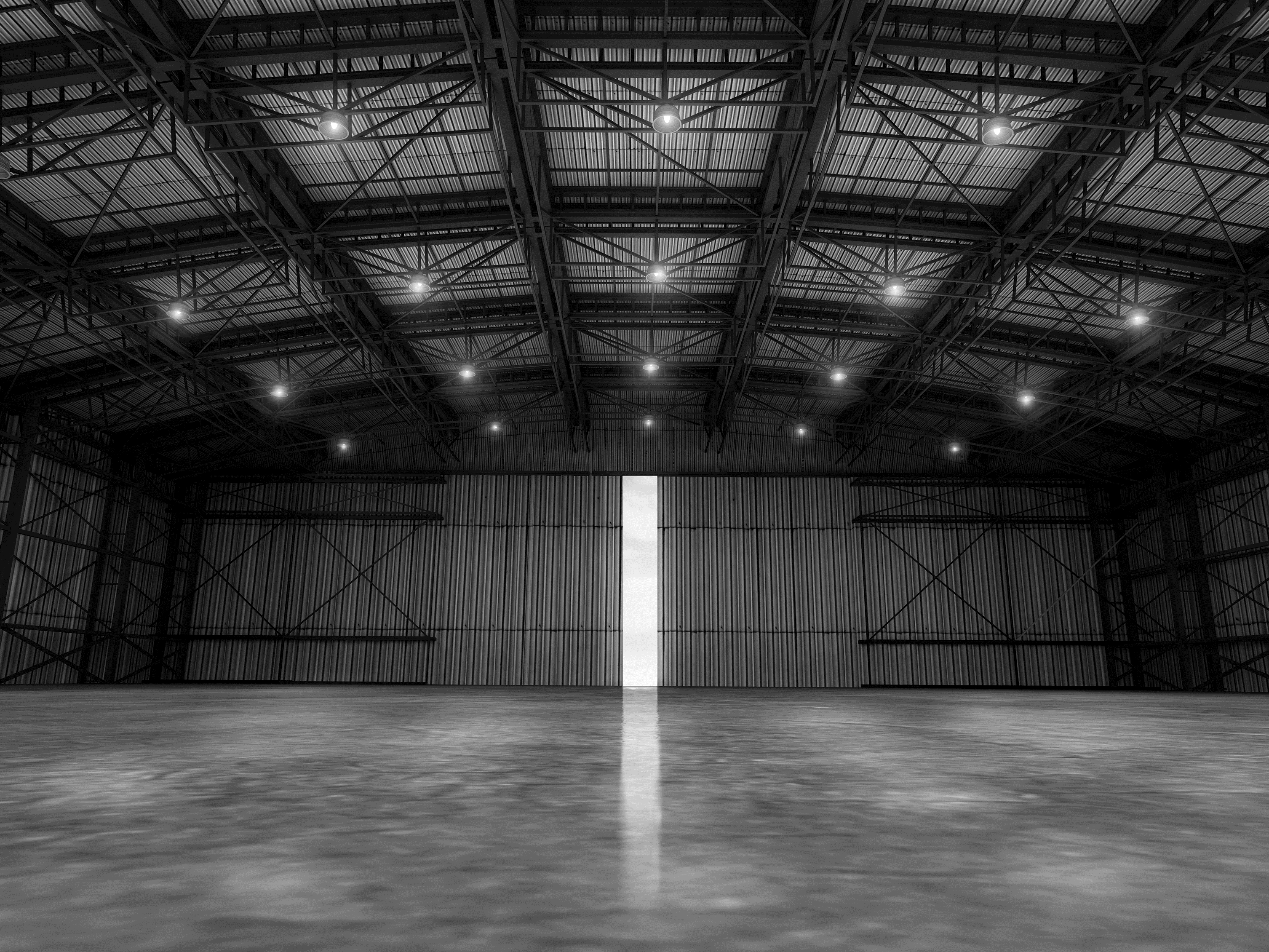 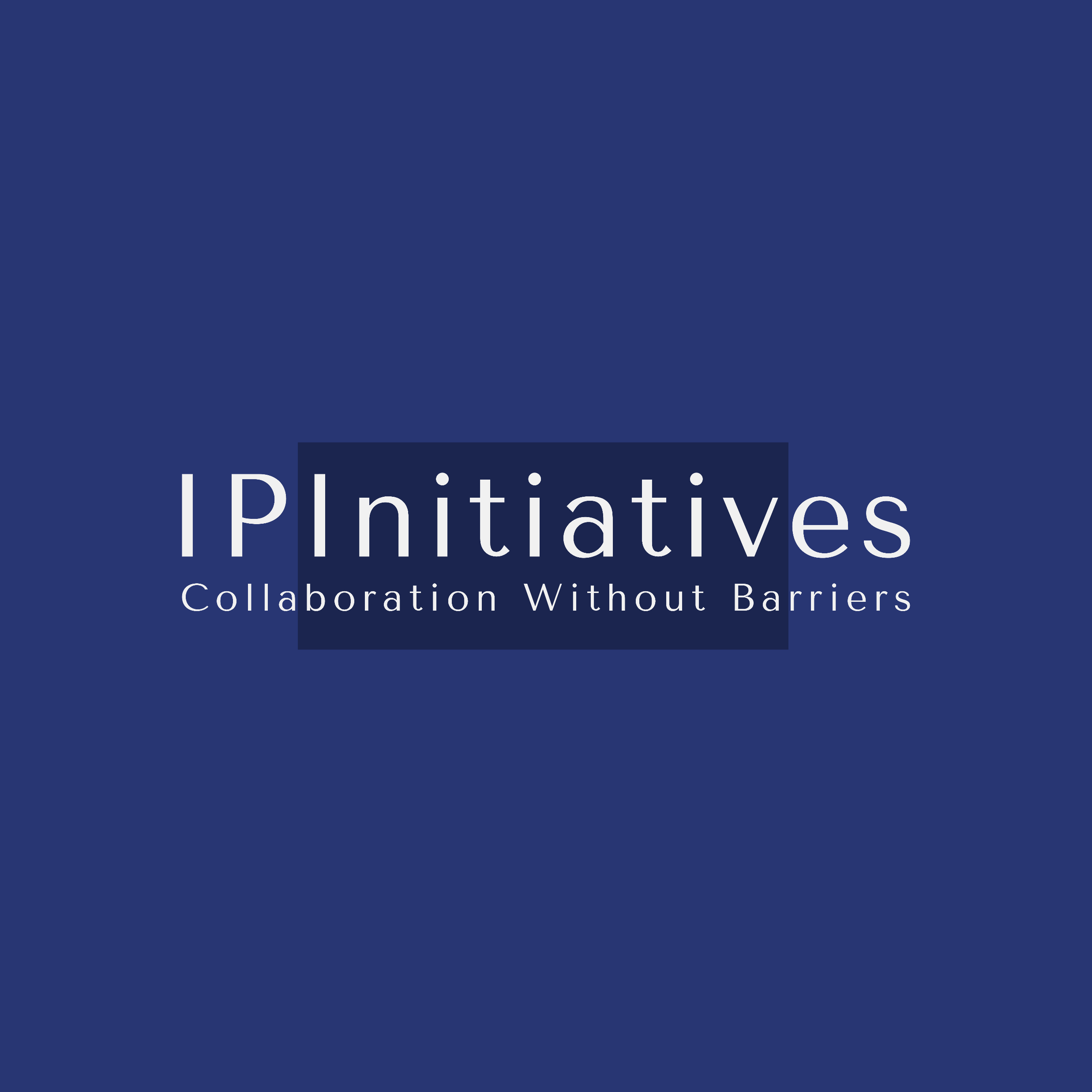 Louise Lado-Byrnes
Director IPInitiatives
#ipi-opening up
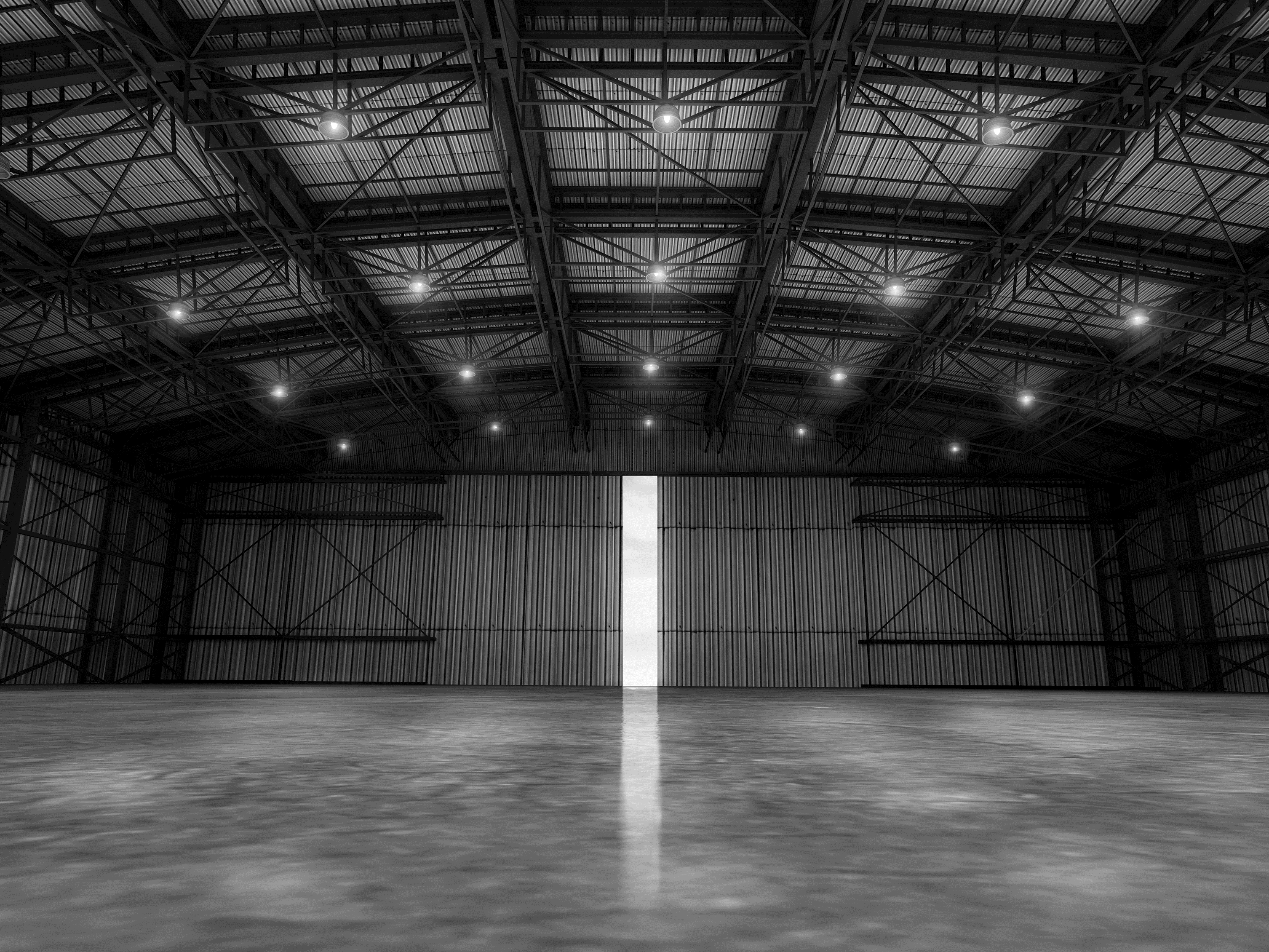 ‘IBA is a solution in waiting’ –
 the IPI Model
Differences
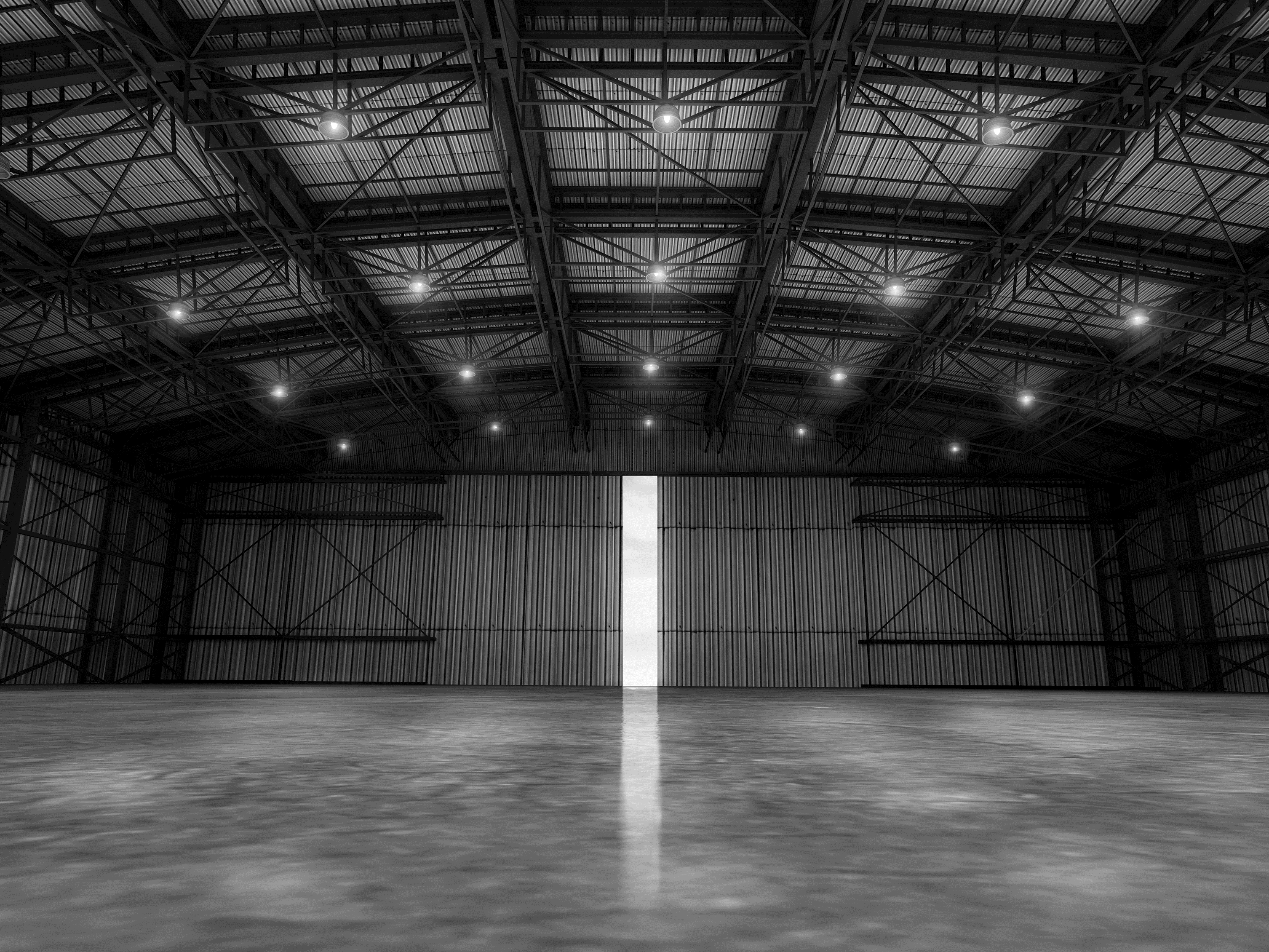 Selection and Appointment

Key design & delivery partners appointed upfront on the basis of skills, capabilities and behaviours; same process for all organisations; no preconceived solution to price

Strategic Brief and Success Criteria

Client defines needs and outcome priorities; alliance is incentivised to collectively develop, validate, and prove that solutions delivered are fit for this purpose
Integrated Insurance Policy
Single policy covering the whole Alliance and their suppliers; incepted at commencement of phase 2 (agreed plan and targets); includes cost overrun & 12 years latent defects with no PII required

Digital and Soft Landings
Common platform; no need to prove input/activity so no barriers to digital twin adoption; range of collaboration tools applied; in-situ access to visualisation techniques. 
Operational outcomes and interactions are primary inputs, requires testing, commissioning, proving, de-snagging and full documentation confirmed by TIRA enable completion
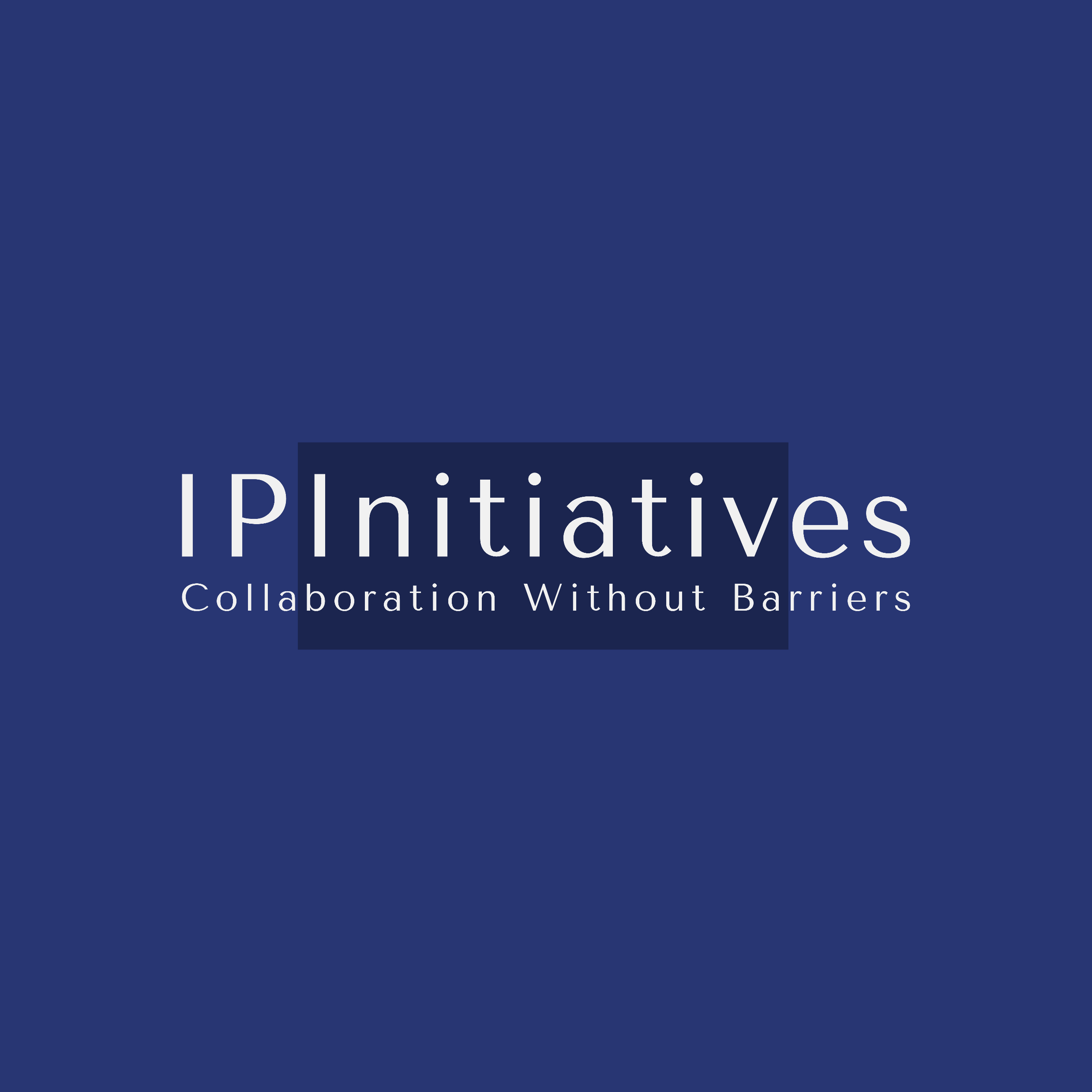 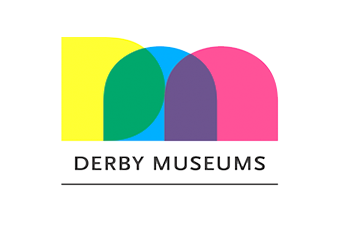 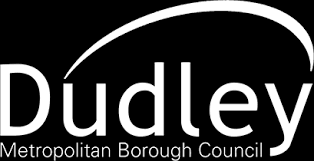 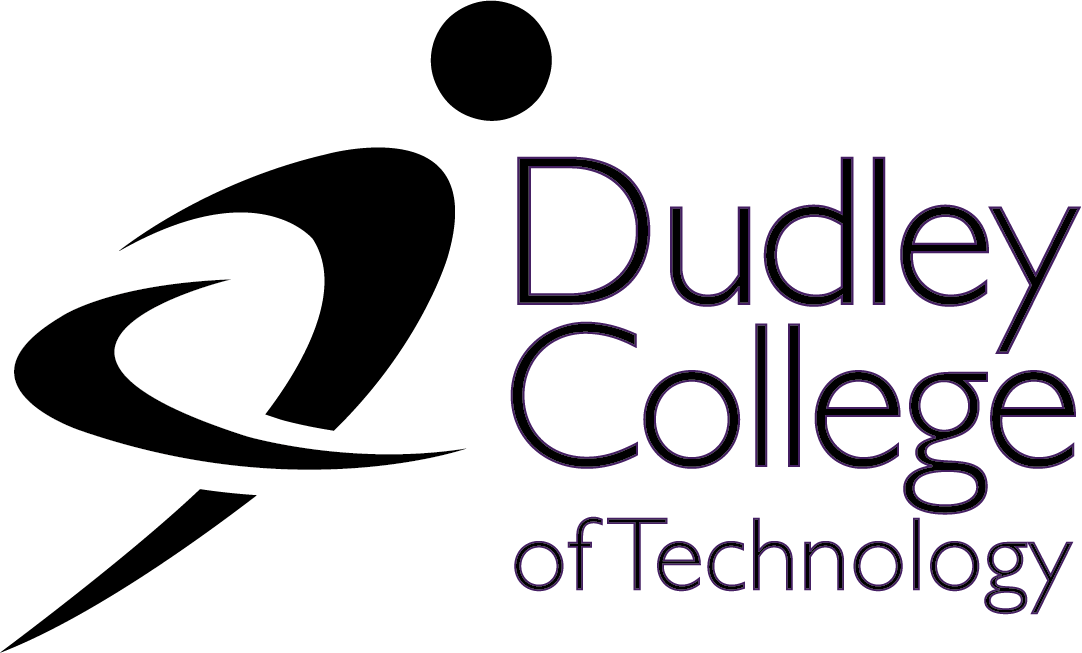 DERBY MUSEUMS
Case Studies for IPI projects sit on the CE website:-

Advance II -		Dudley College
Museum of Making -	Derby Museums
IoT – 			Dudley College


Project 4, 5, & 6 underway at different stages
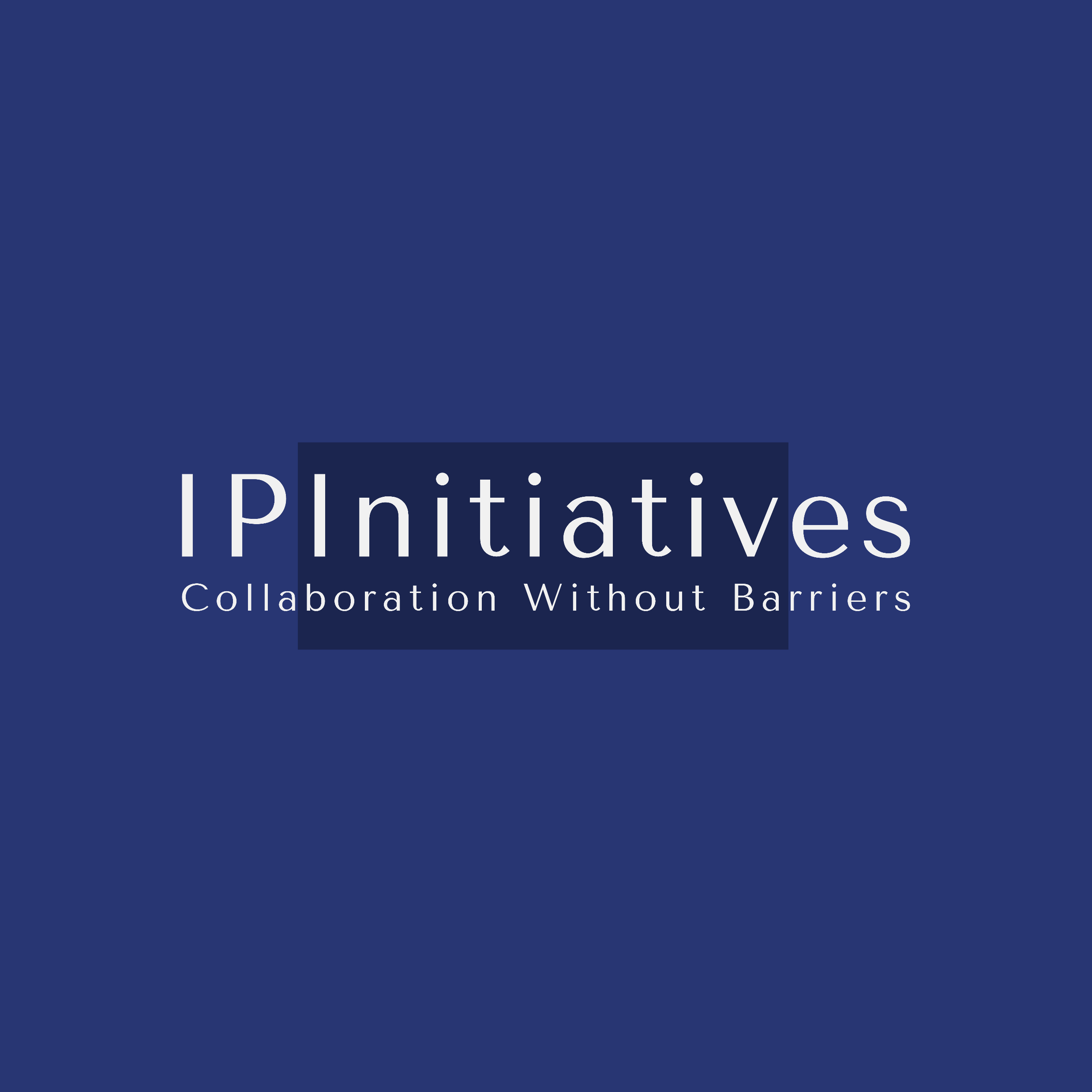 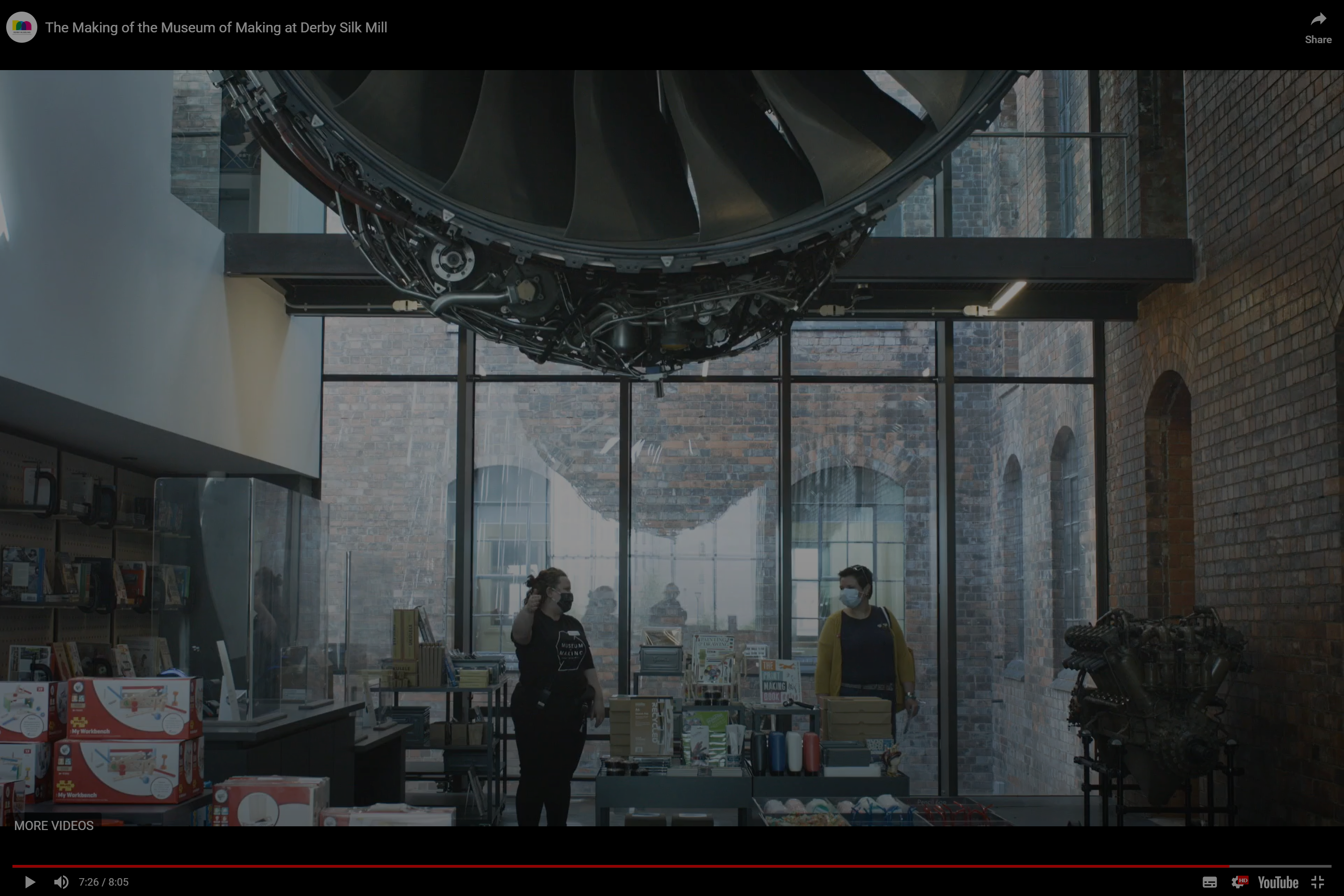 ‘Other Features of note’
One multiparty Contract
Invite whole supply chain to party
Virtual business – board of experts
PBA – open book – pay for people and buy things separately
Don’t start design till fundamentals of the solution agreed
Insurance means no PII so people instinctively more open
Appoint independent experts as part of the process
Ensure all team have input and buy in from day 1 – same contract
Choose the team for their ability and measure their behaviours; monitor and mentor ongoing
Enable no blame and therefore full use of BIM and digital twin
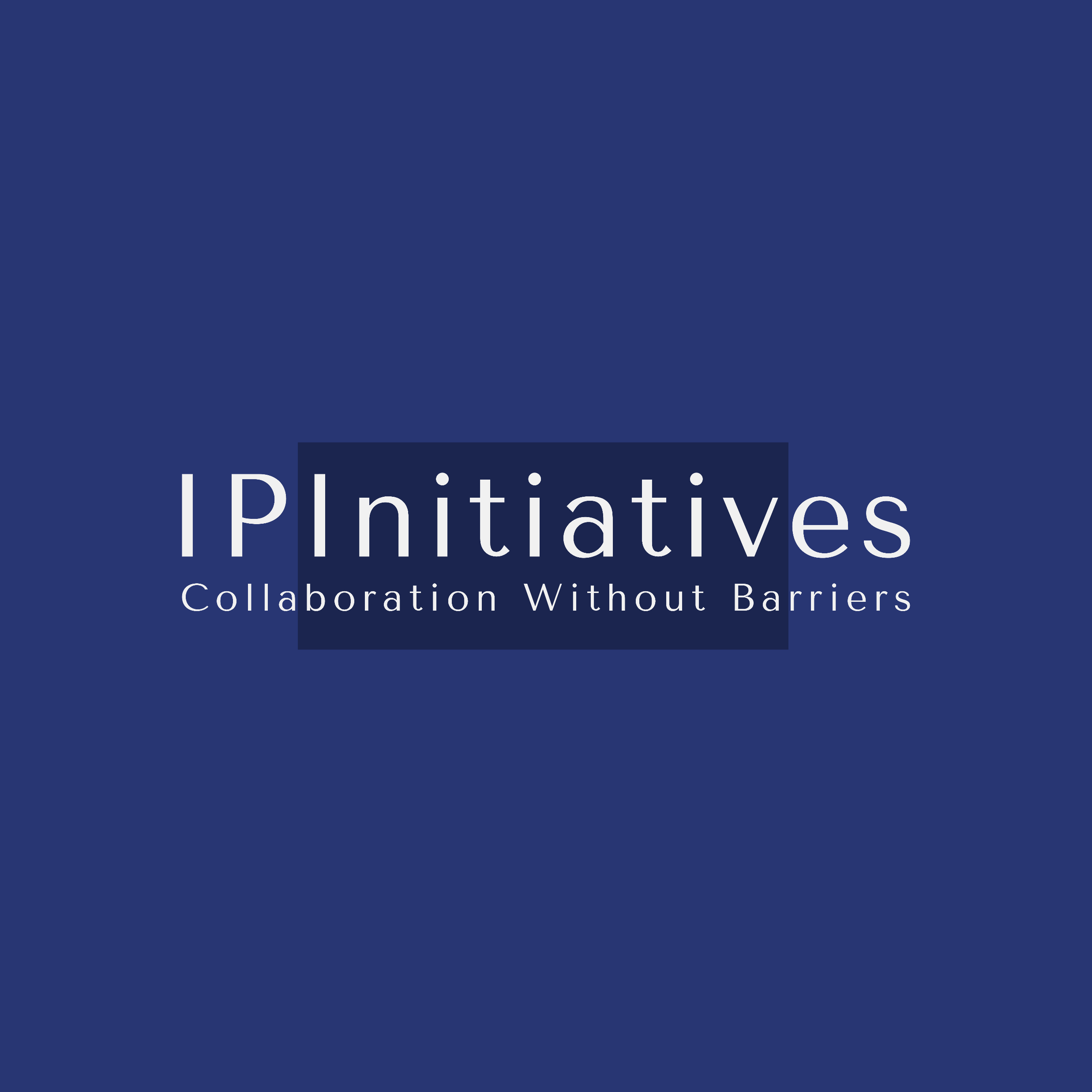 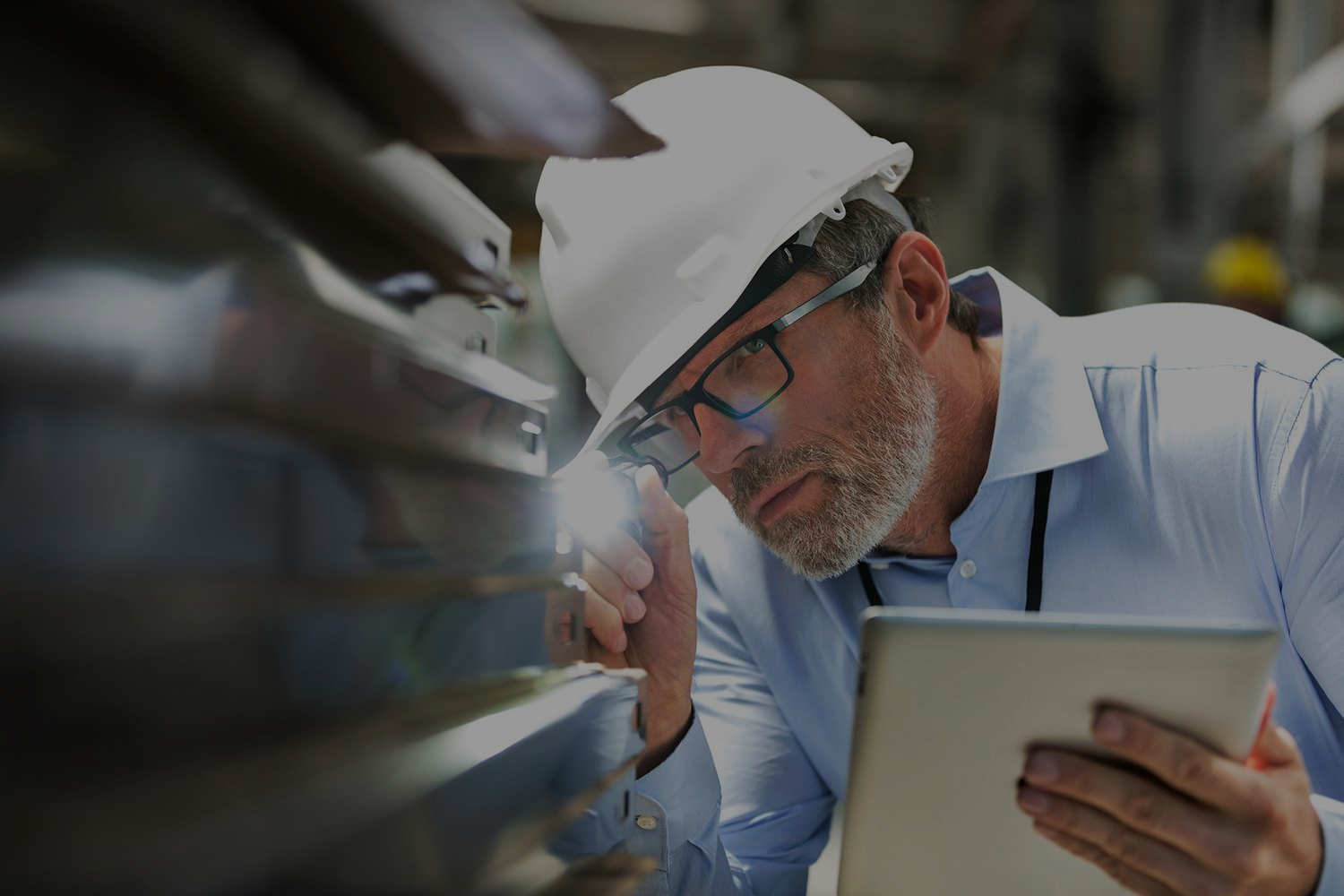 Biggest difference and best feedback…
Other contracts explain how to deal with issues when they occur.
The IPI Alliance Contract stops them from happening in the first instance
Improved Mental Health
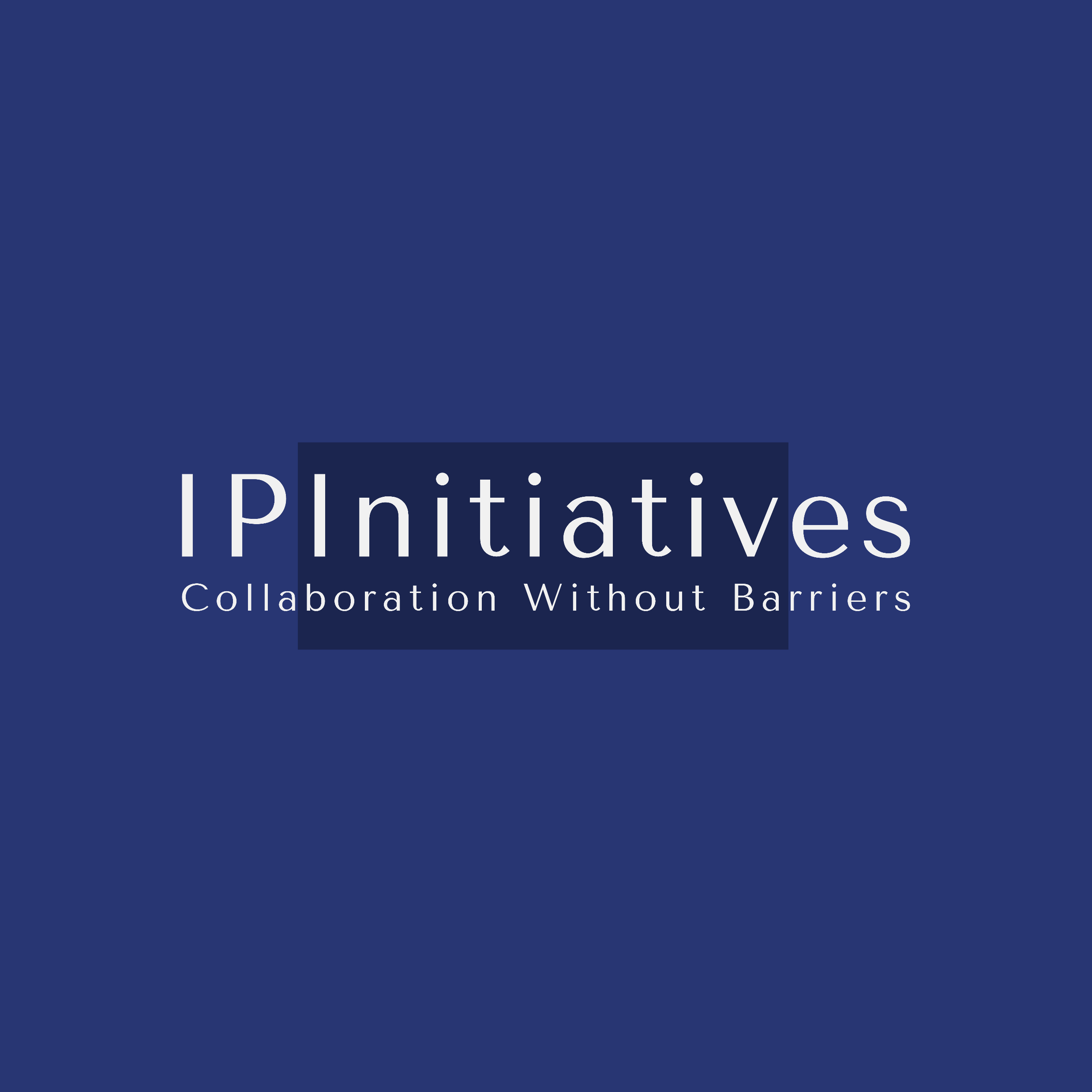 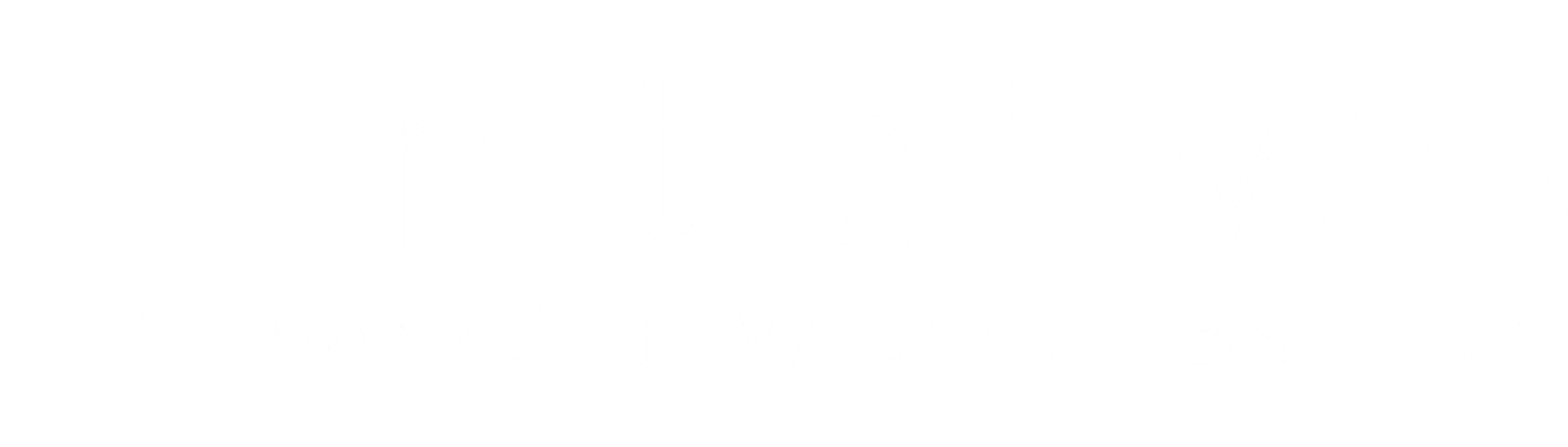 Industry Reports are numerous….
The IPI Model and Alliance Contract already responds to all asks from ‘The Playbook’
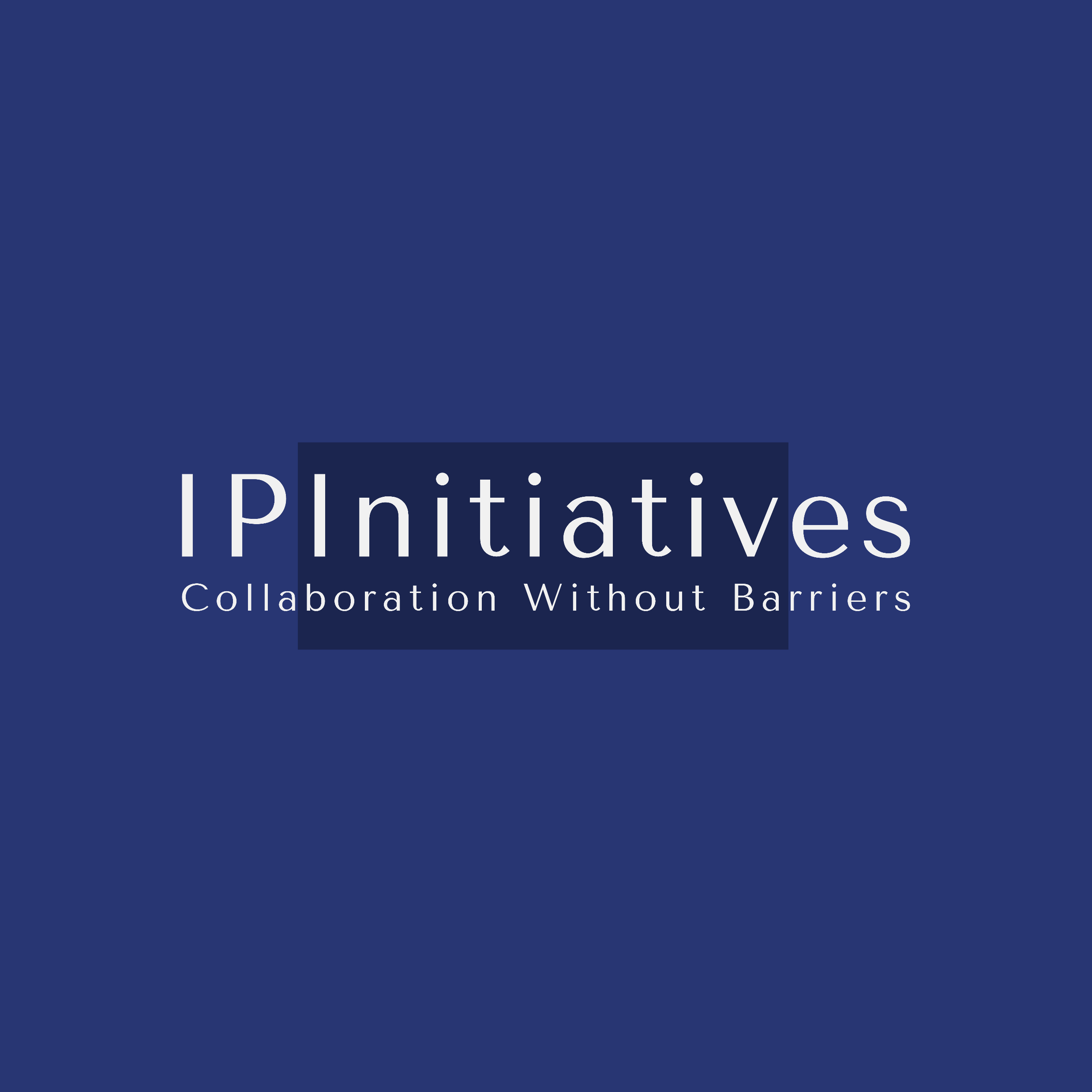 Playbook Outcomes “Driving better, faster, greener with cross     
               cutting priorities”
Insurance Backed Alliancing Processes
Opening up IPI
We want more clients and teams to be able to use IPI without IPInitiatives 

BUT – we also want users to understand the ethos and be accredited to use the contract and model to give maximum value.
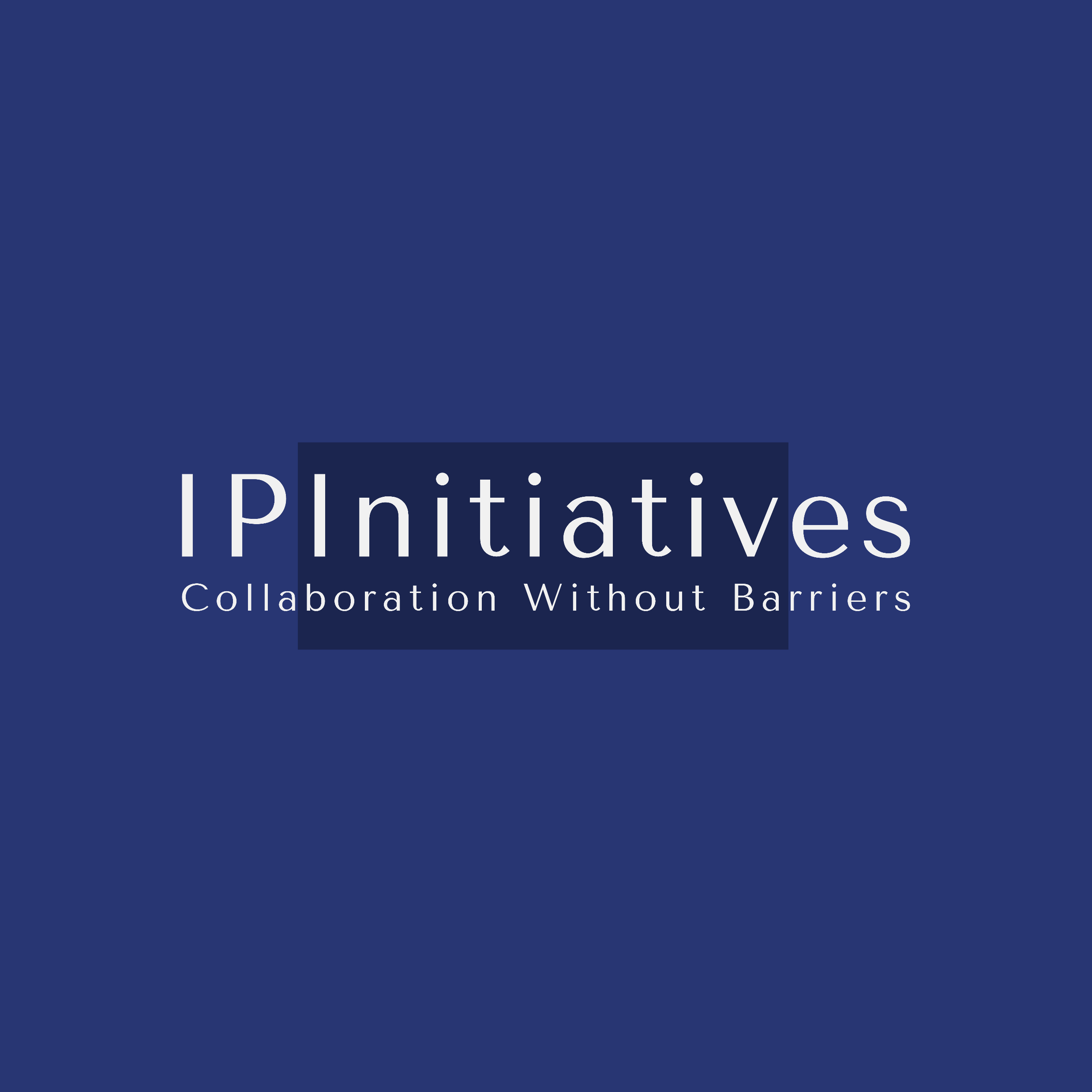 IPI Model Licensing and Accreditation
Potential Participants
IPI Model 
General Awareness
Awareness
Induction Training
Alliance People
Alliance Organisations
IPI Practitioner
Practitioner
Training
Project Licensee
Authorised Provider
Organisational Training
Preparation
Accreditation: Training and Mentoring
Accredited Practitioner
Project  Alliance
Alliance Partners required to be authorised
Minimum number accredited or in training required
All accredited or IF only in training
As Employer
Delivery
IF, TIRA and FIRA
Alliance Members: Employer (Licensee) and Partners (Authorised Providers)
Plus IPT Suppliers
Board Members, Alliance Manager, Cost Manager and 
IPT Members
The Future is Collaboration without Barriers
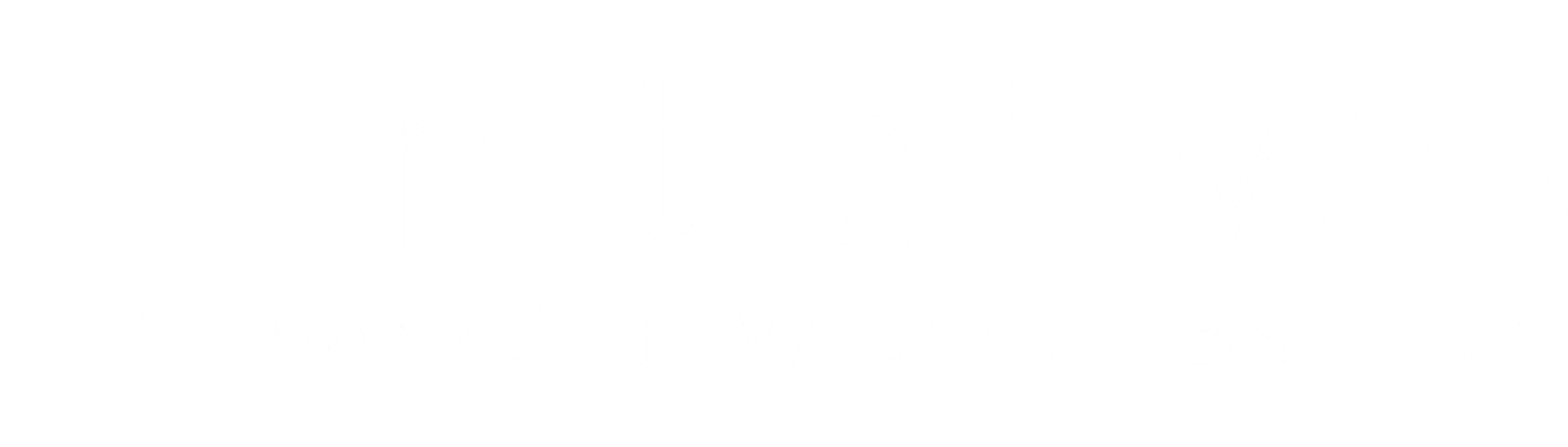 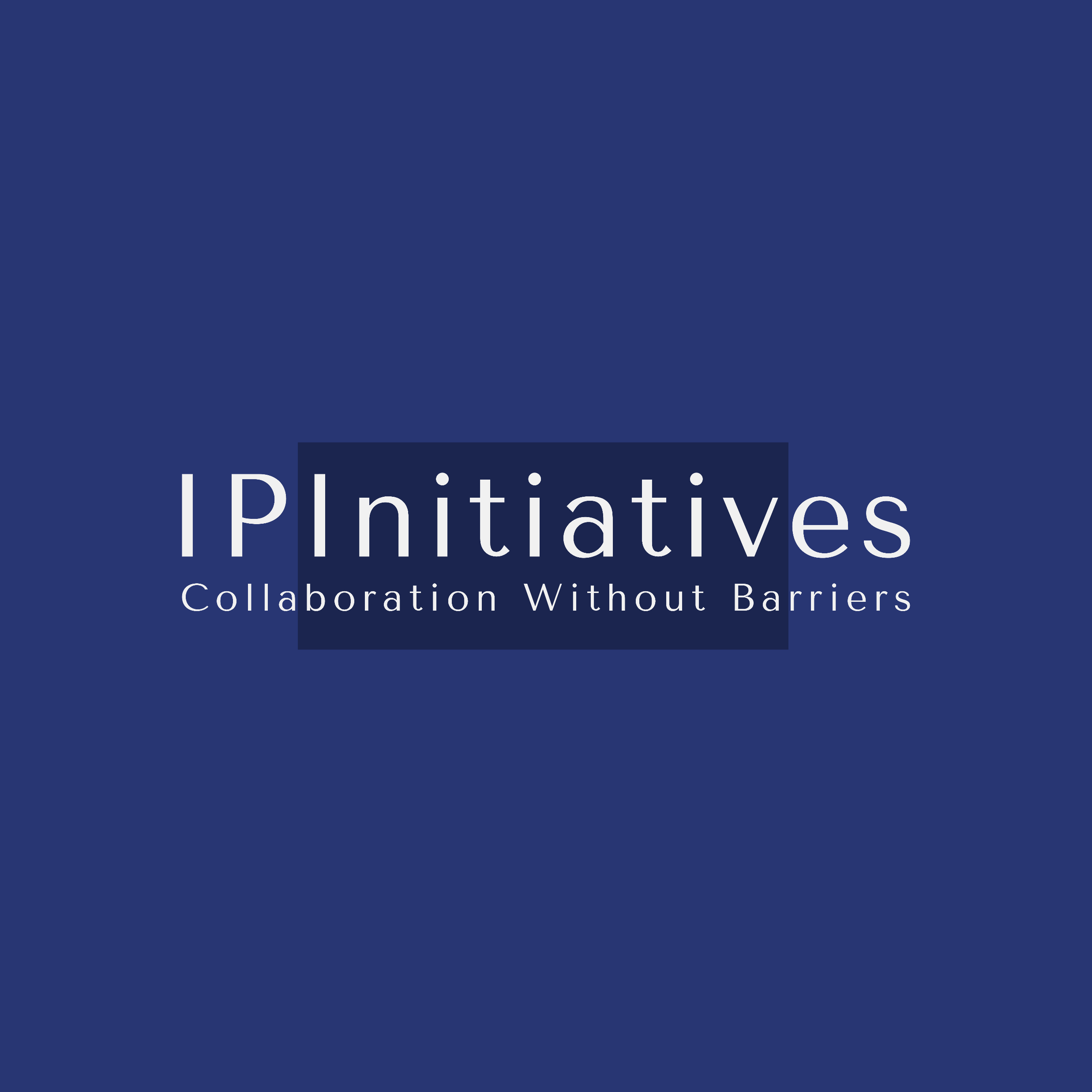